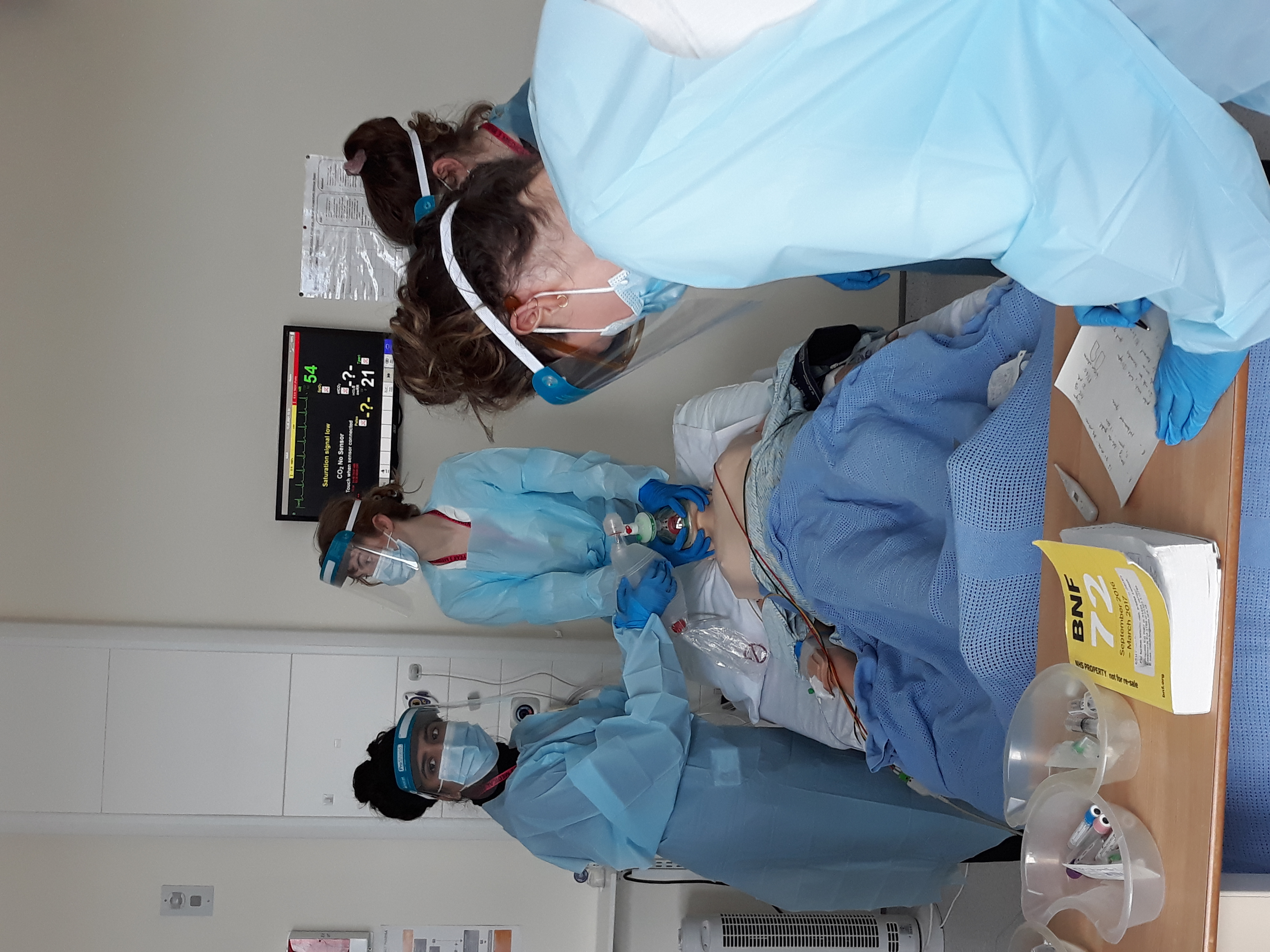 Induction  BSMS F0
27th Feb 2023
Welcome to East Sussex  Healthcare  Trust
Induction Lecture TheatreMonday  27th February 2023
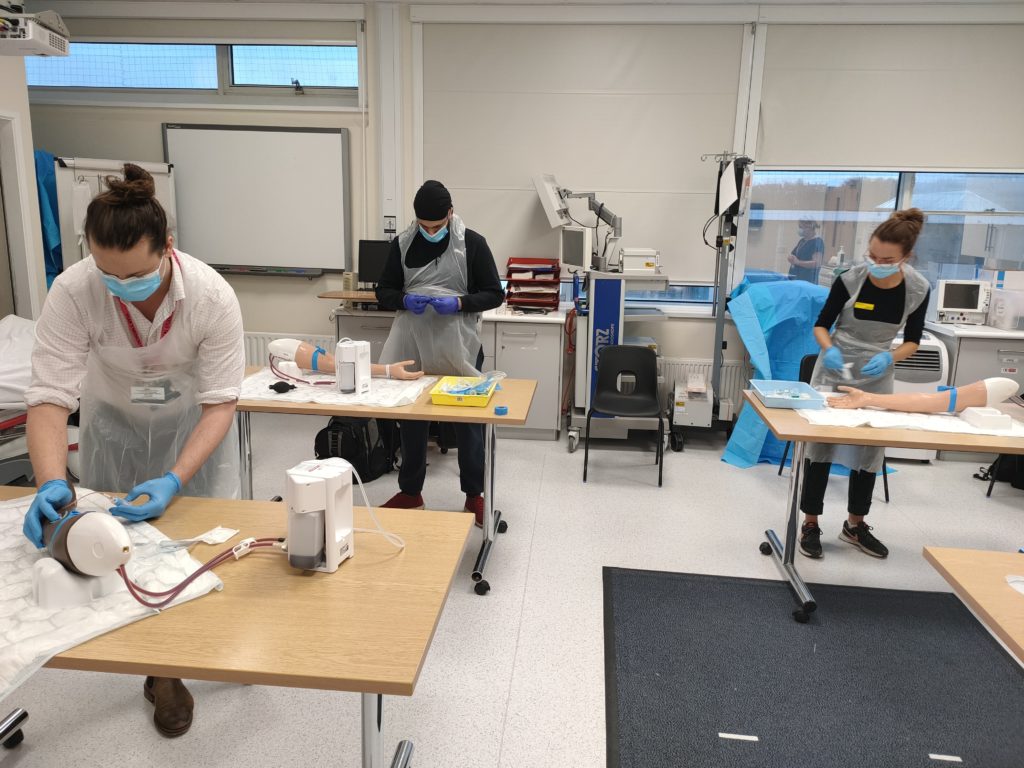 2/24/2023
Copyright Landon Hotels 2015 CONFIDENTIAL
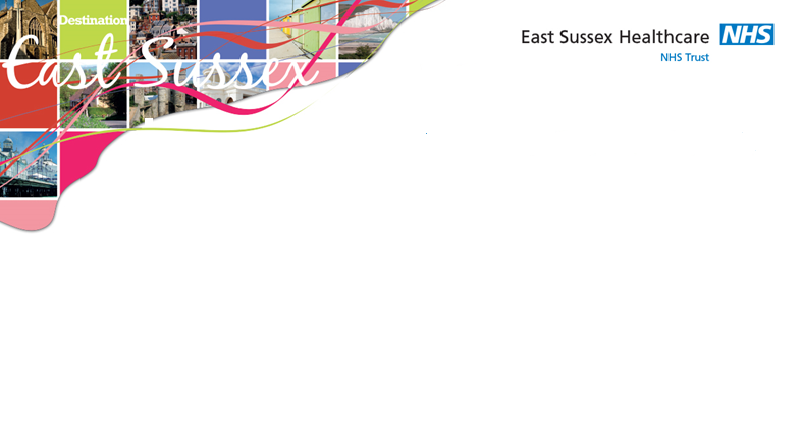 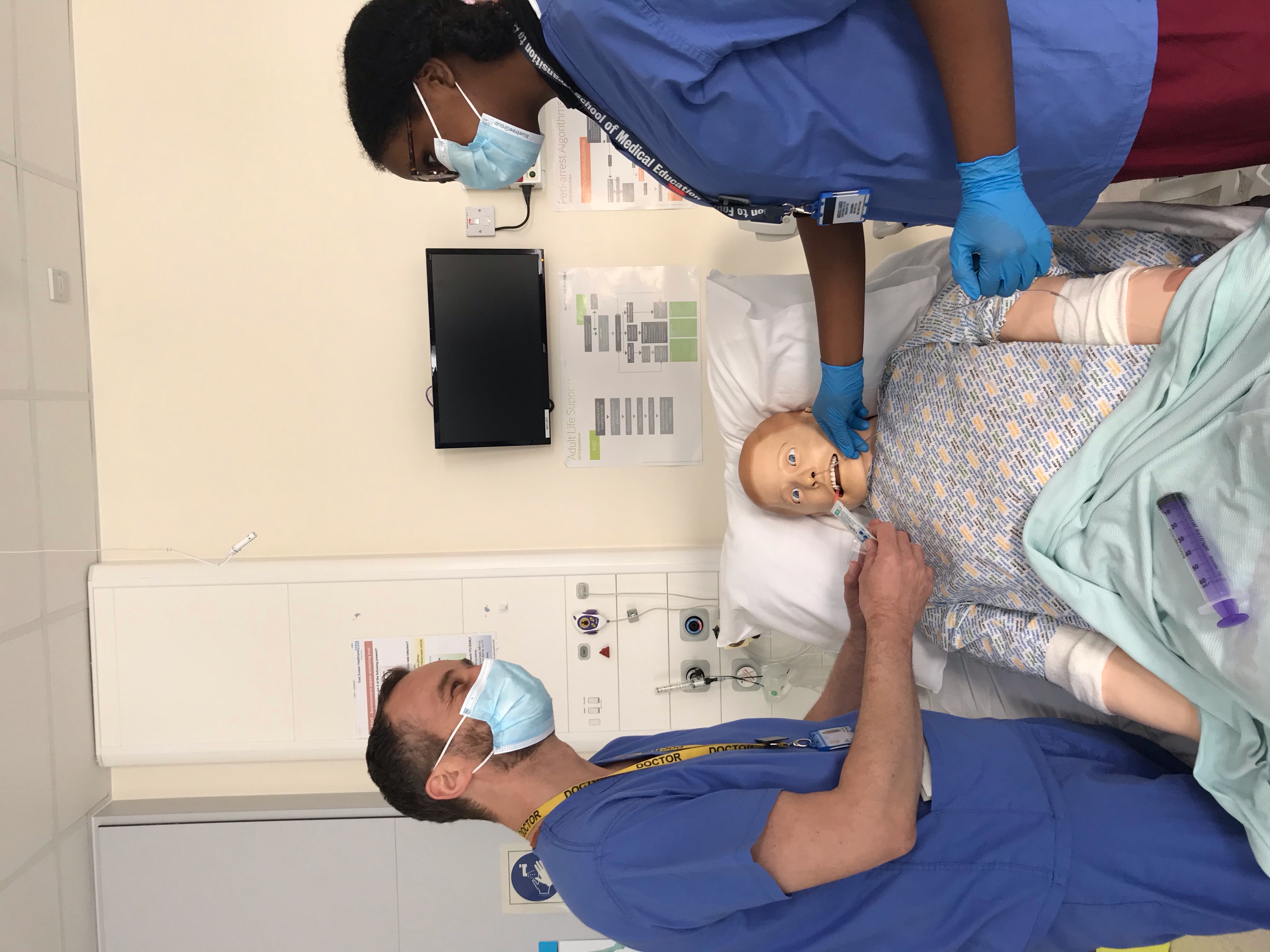 We aim to make your stay enjoyable, educational and productive whilst at East Sussex Healthcare NHS Trust.
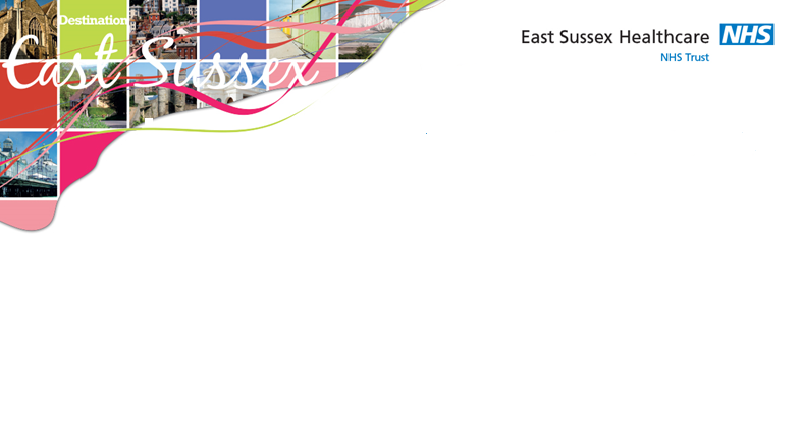 Medical Student Leads
Educational and Pastoral Fellows
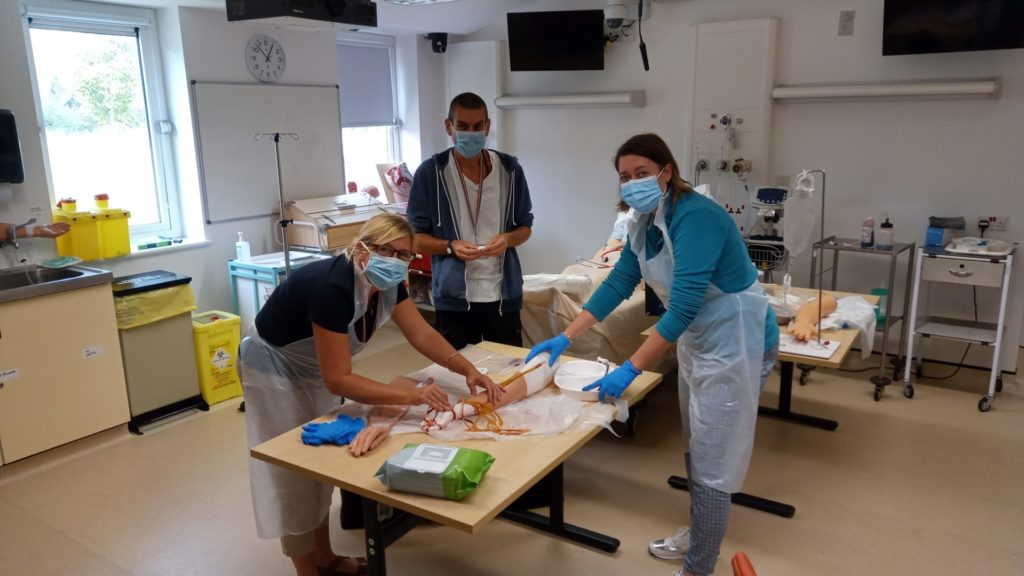 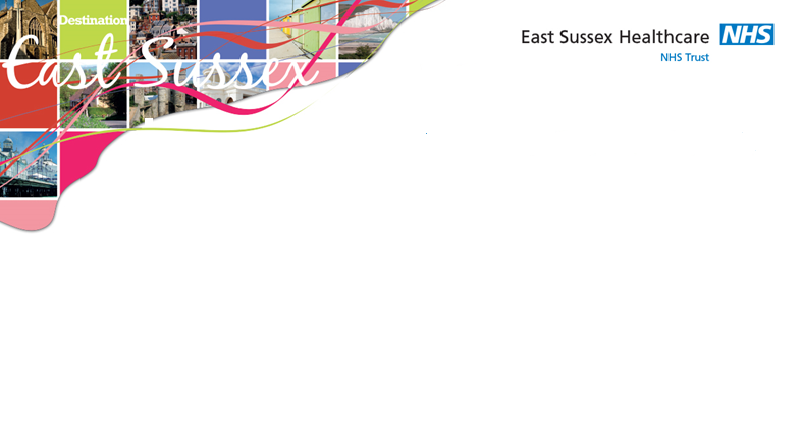 Structured Teaching/Learning opportunity
Ward rounds and bedside teaching – Fy1
Grand rounds/ Schwartz rounds
Structured teaching/lectures
Clinics and on-Calls 
Allocation to Fy1
Simulation/ skills lab
Resus and acute care teaching 
voicing your educational needs
logbooks
24/7 Library
Foundation doctor-led teaching 
    (Tues & Thurs)
Schwarz Rounds
Placements
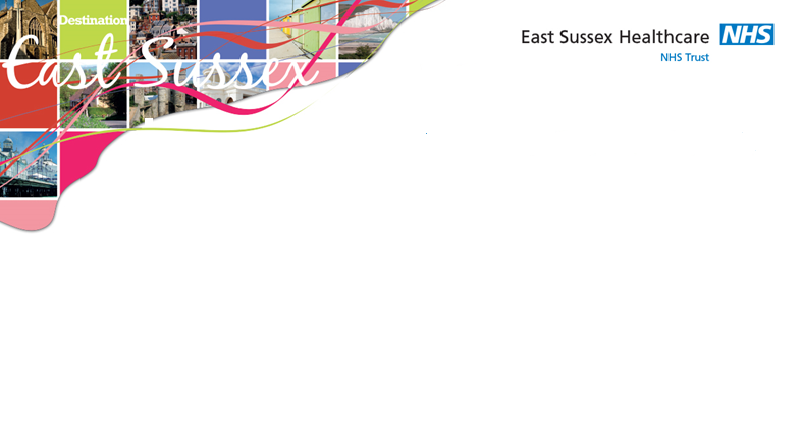 Pastoral Support
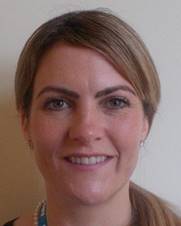 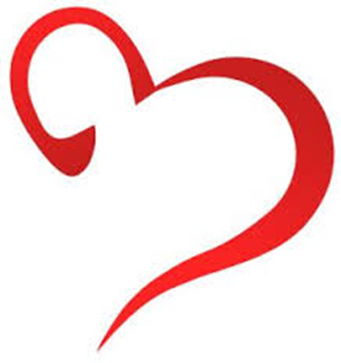 Nurse Pastoral Fellows:
Jodi Wilkinson and Paul Gosling 

See student handbook for extensive list 
of sources of support
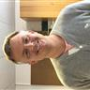 ASK  and  TELL
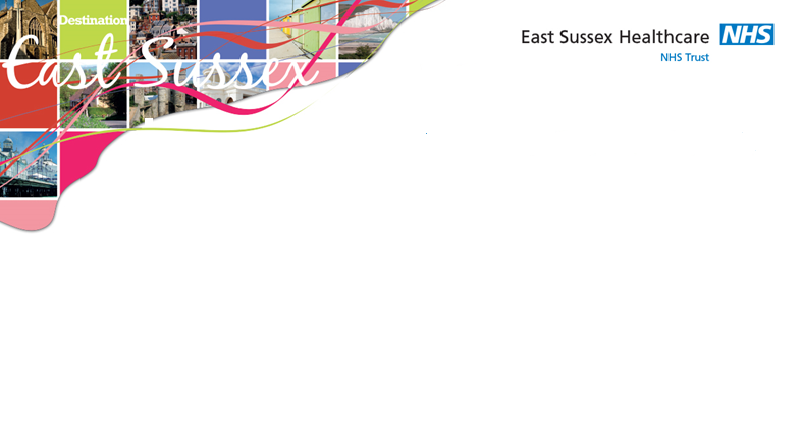 ASK us questions 

TELL us if something concerns you

Make the most of your learning experience
2/24/2023
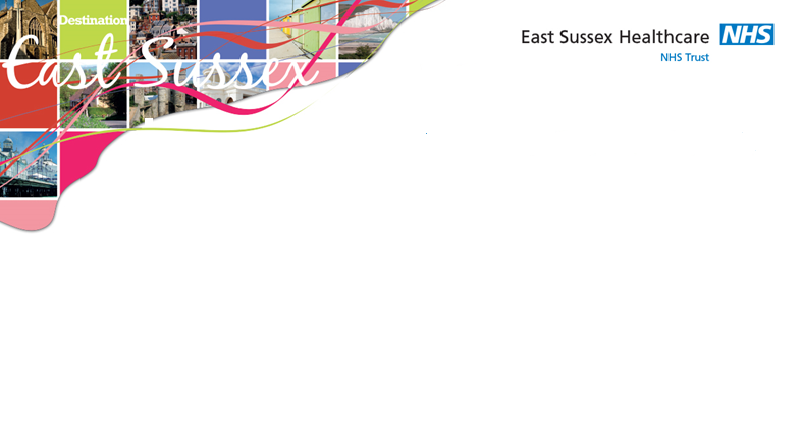 Library
The library is open Monday to Friday 8.30am to 5.00pm. Outside these hours users can access both libraries using their Trust swipe card for 24 hour access. 
 If you need to contact library  please email them on esh-tr.libraryservices@nhs.net 
PCs are accessible in the library 24/7 using your Sussex username and password.
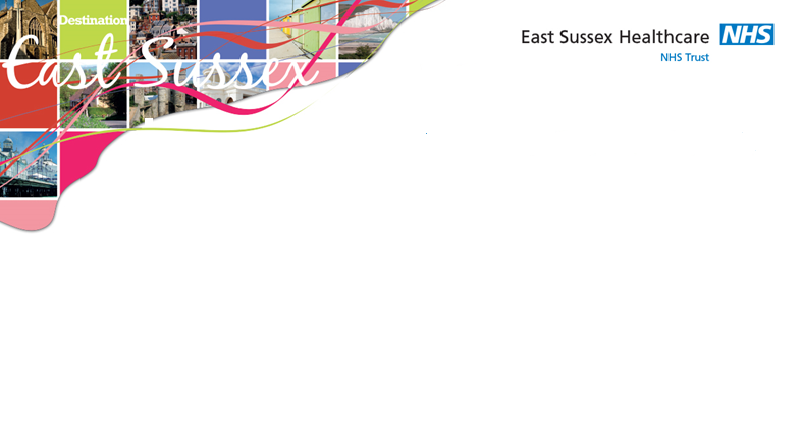 Attendance
Please let the education centre know if you are going to be absent or are off sick
Please let your team know when not attending timetabled teaching
Please register with a GP – see your handbook
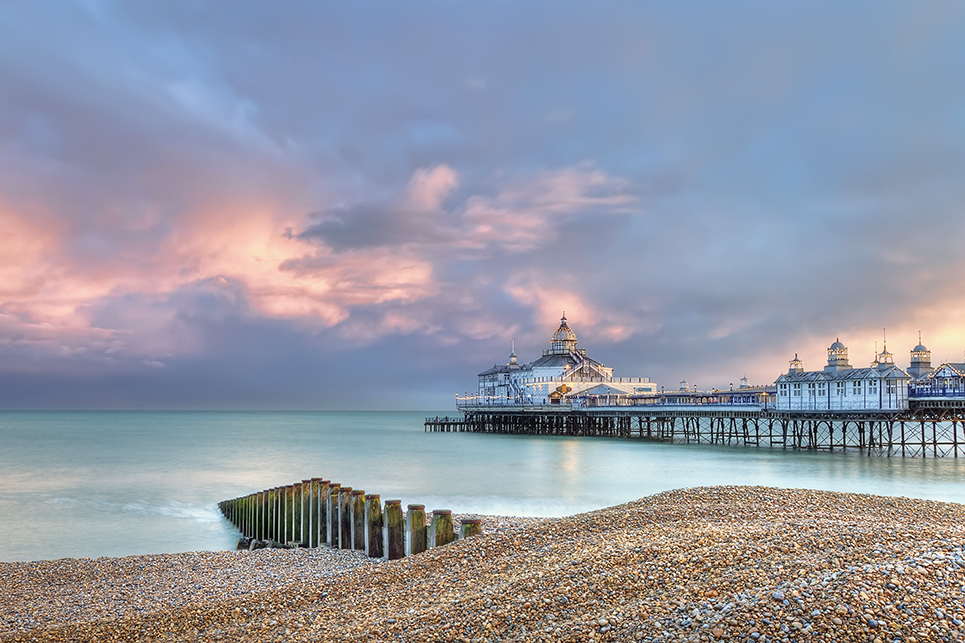 Where to go and places to visit please go to www.visiteastbourne.com
Places to visit in Eastbourne and surrounding areas
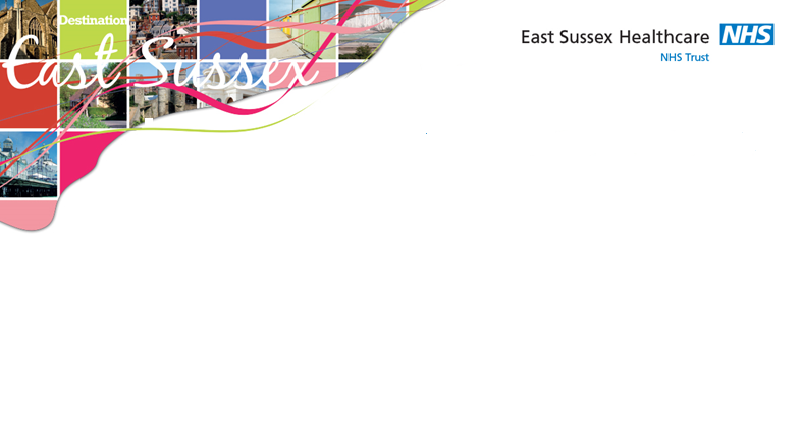 Q&A
Questions